Entente Nautique Aviron  AIX LES BAINS
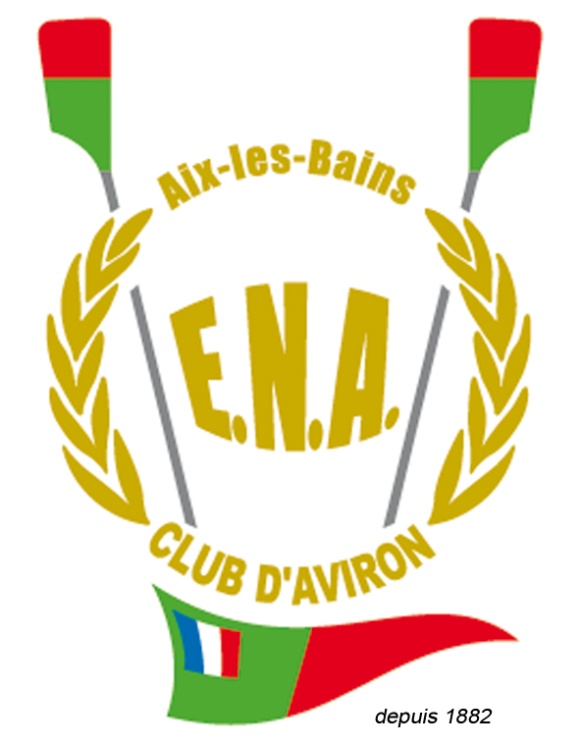 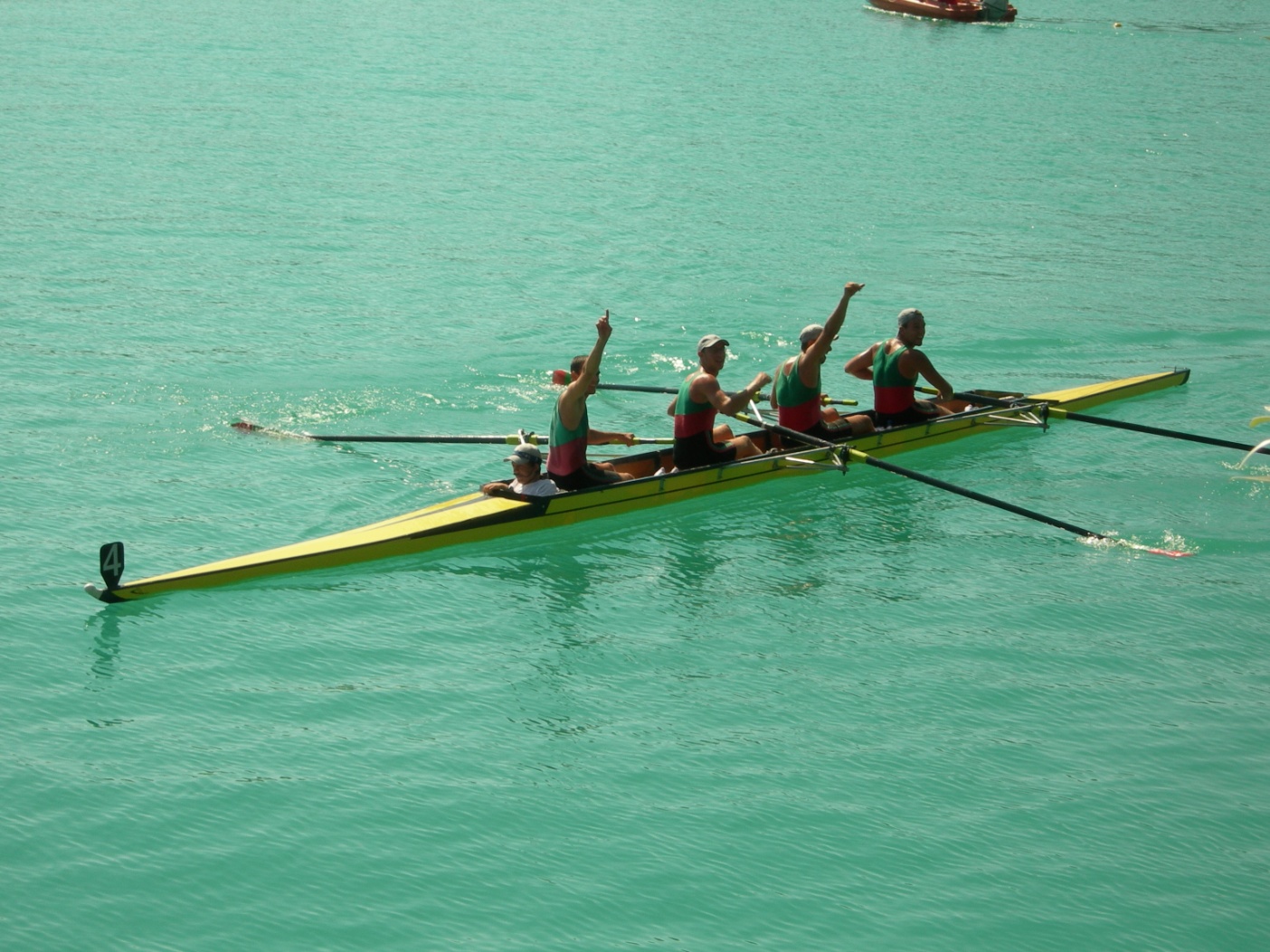 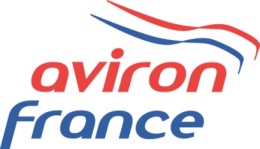 Contact 
Stéphane BICHET
Tél. 04 79 88 12 07
entente.nautiqueavironaix@orange.fr
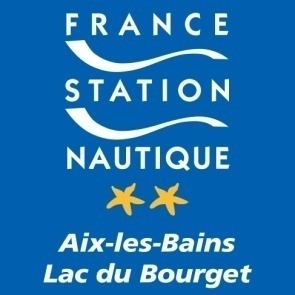 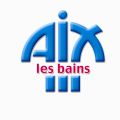 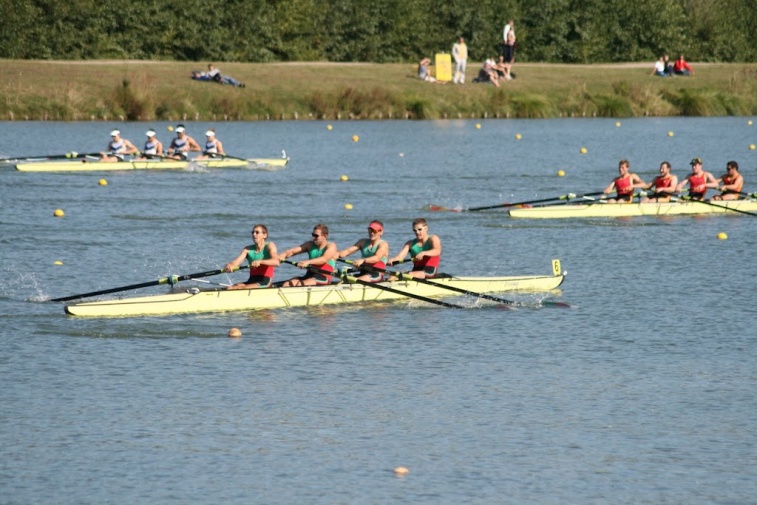 Champion de France 2013
Le Lac
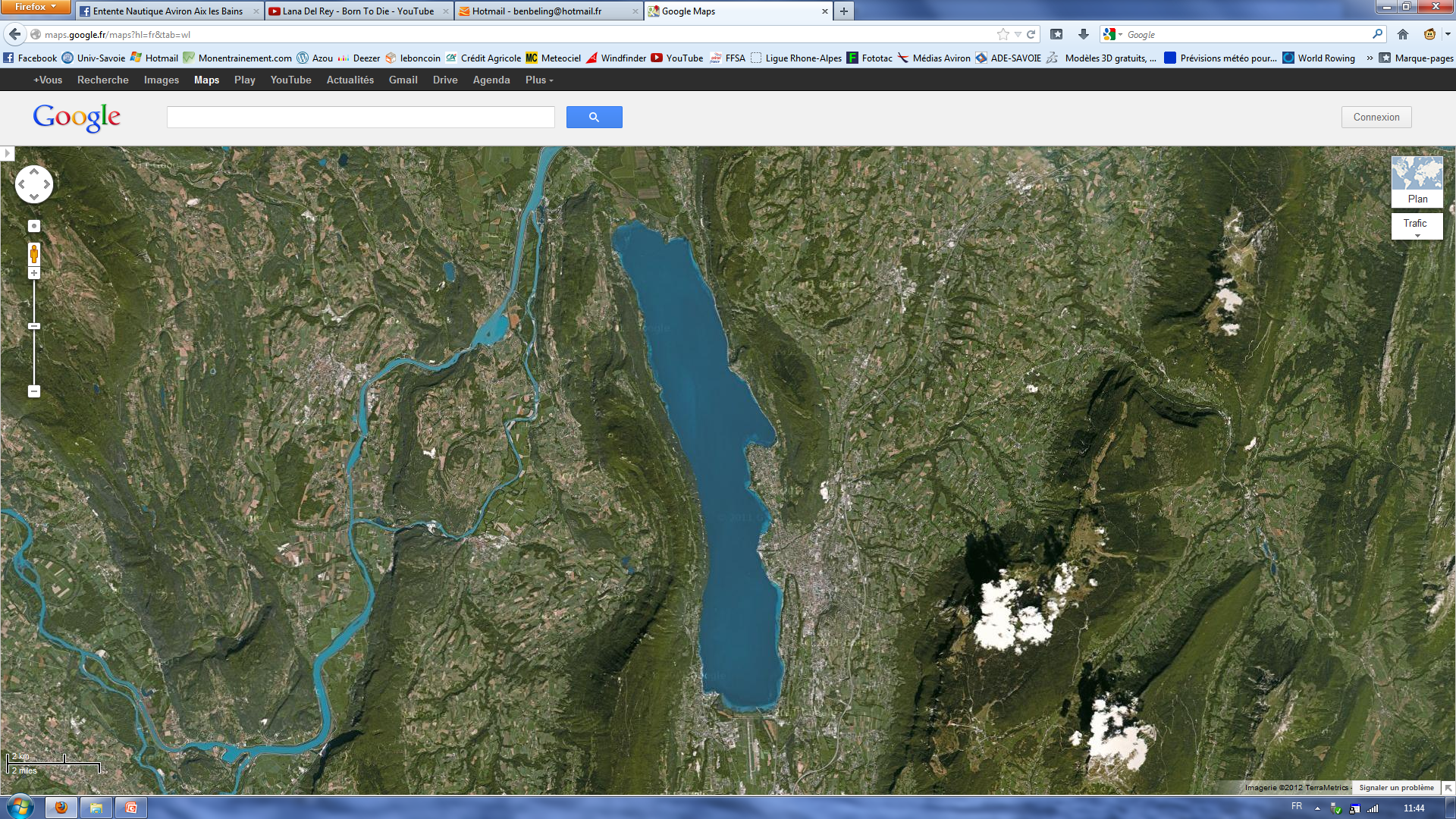 Le Lac du Bourget :
Le plus grand Lac naturel de France
20 Km
Grande ville thermale de Savoie
 Située à 1h de l’aéroport de Lyon
 Un climat agréable
 Un cadre unique
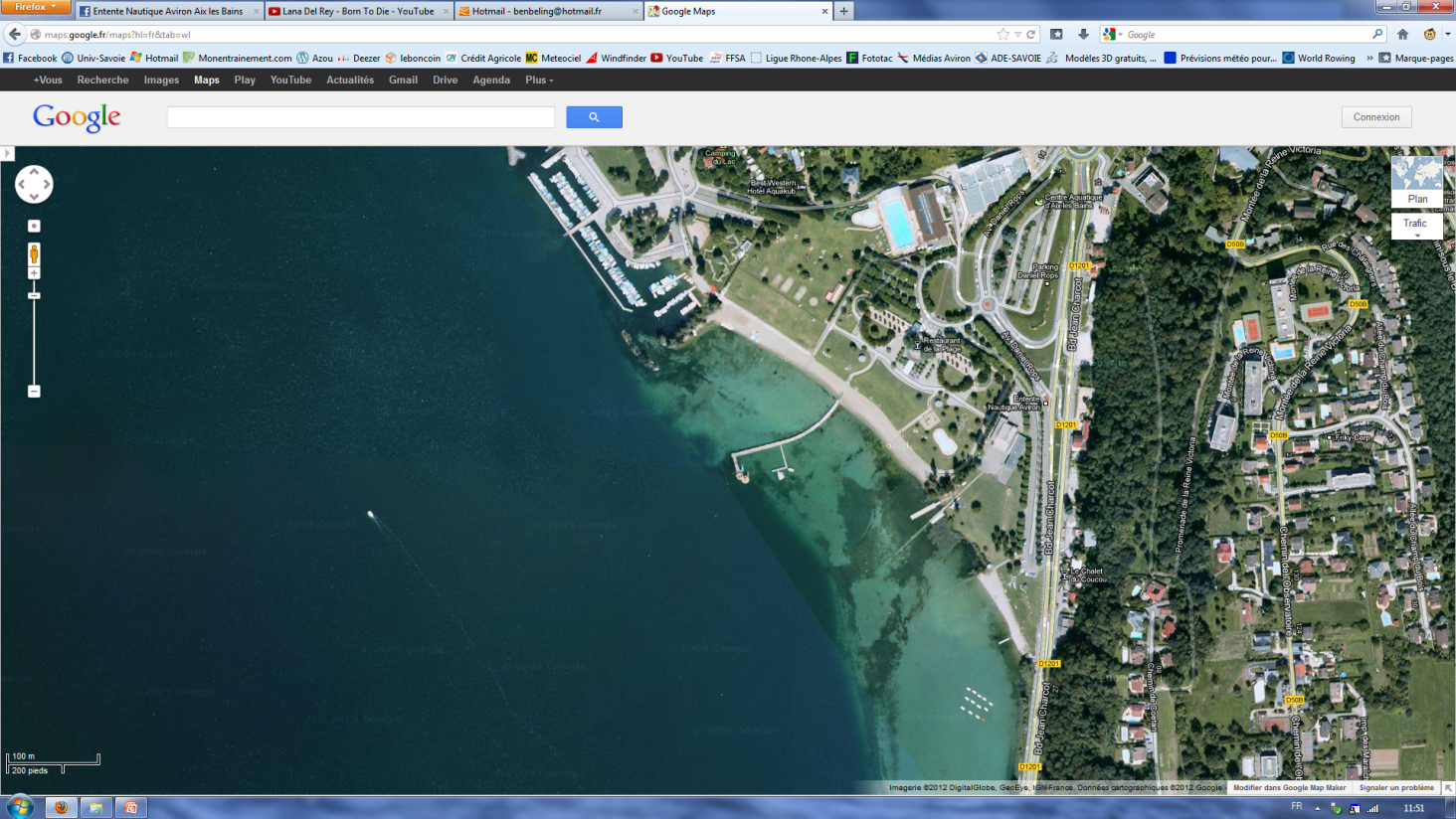 Le Lac
Le Lac du Bourget : Le plus grand Lac naturel de France
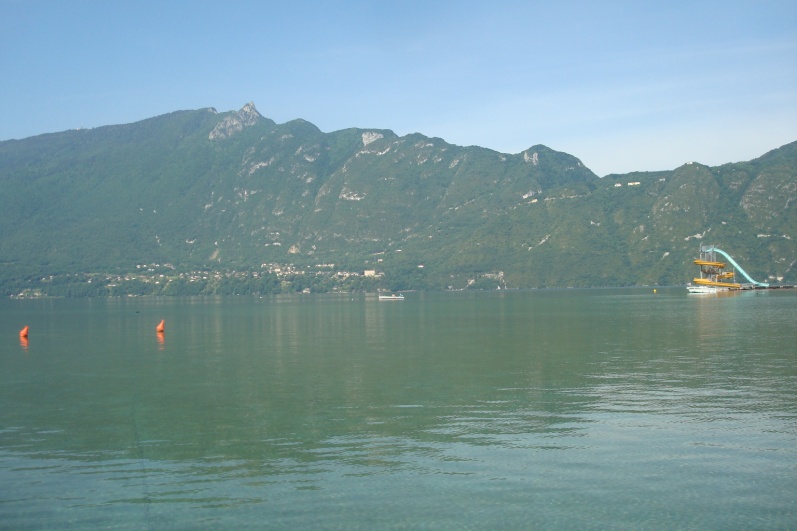 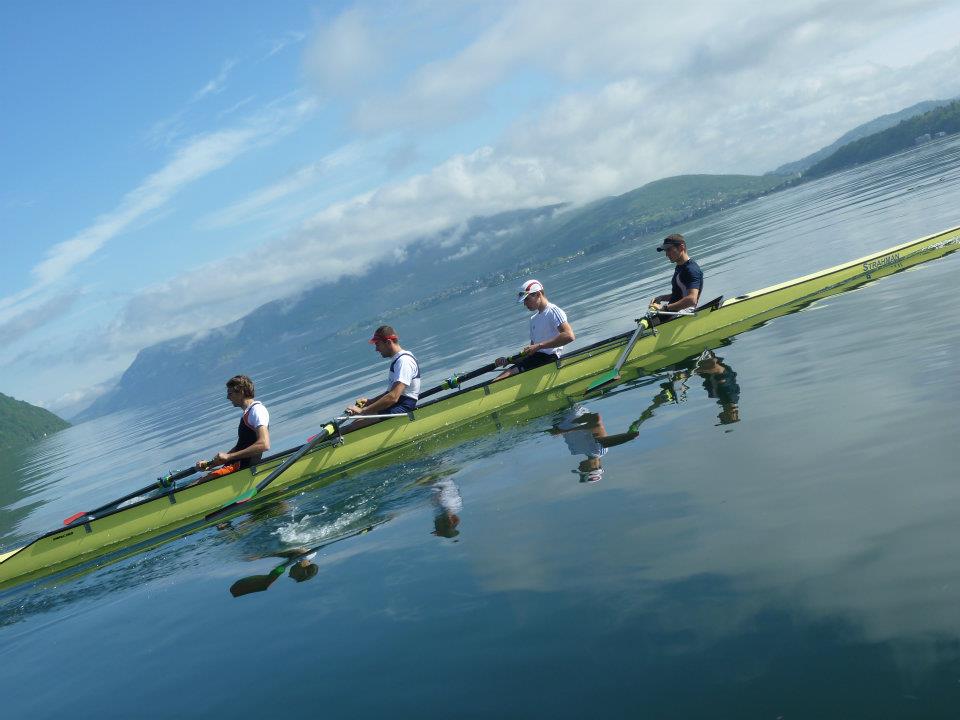 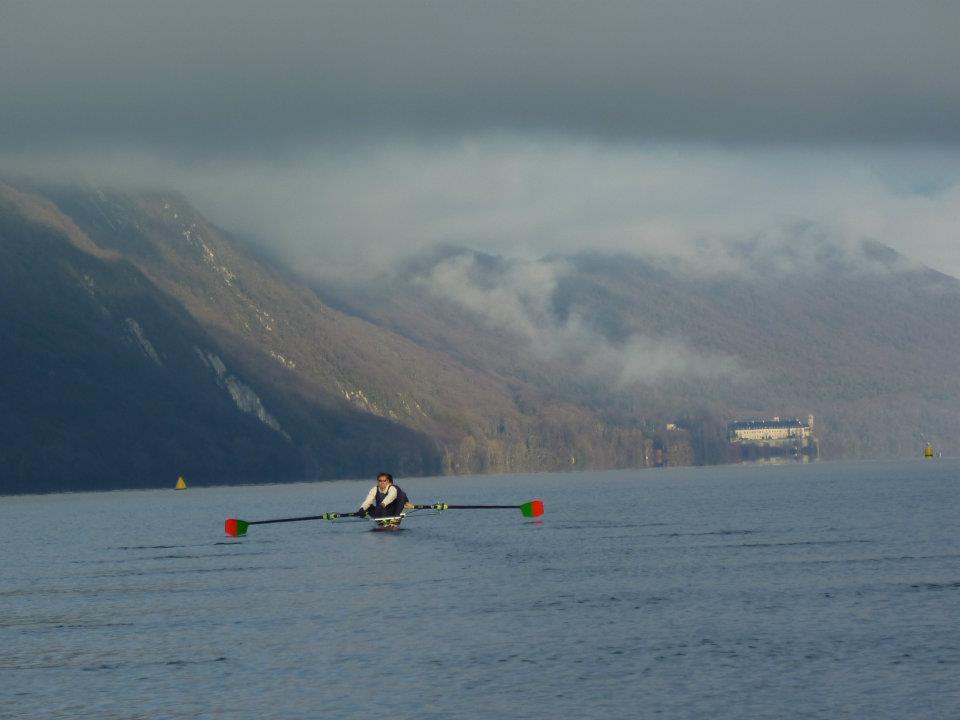 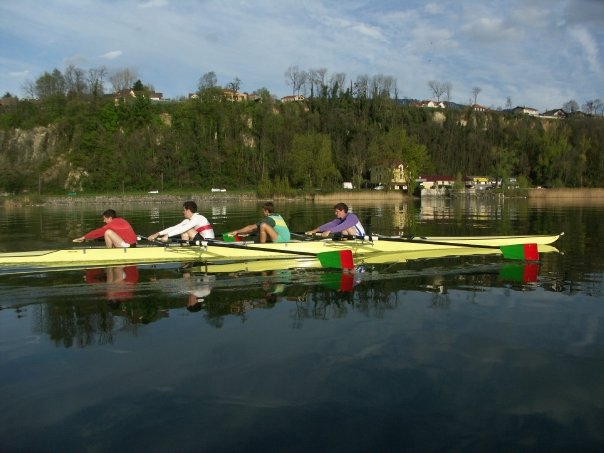 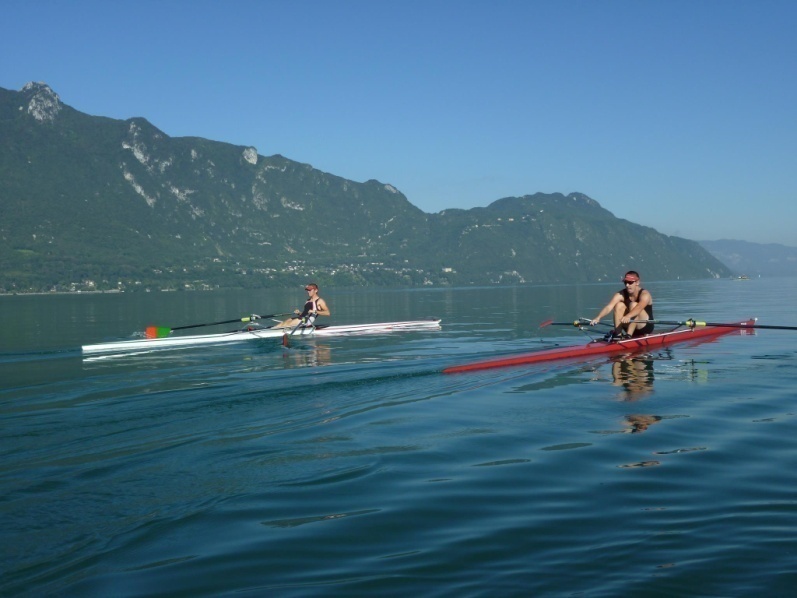 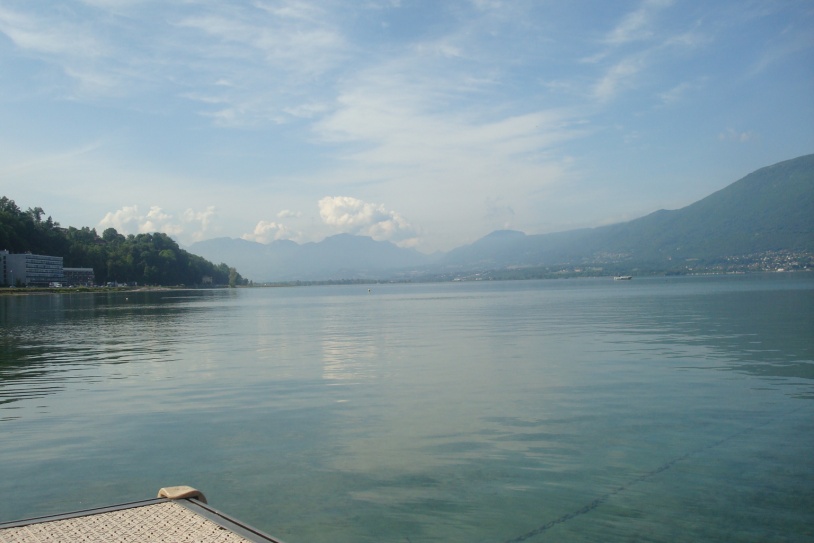 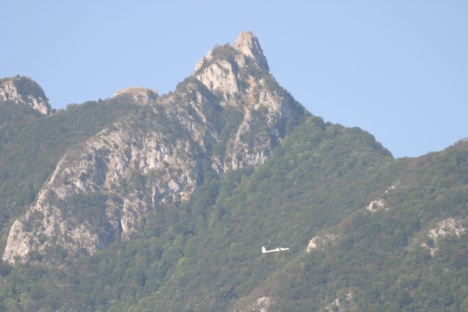 Le Club
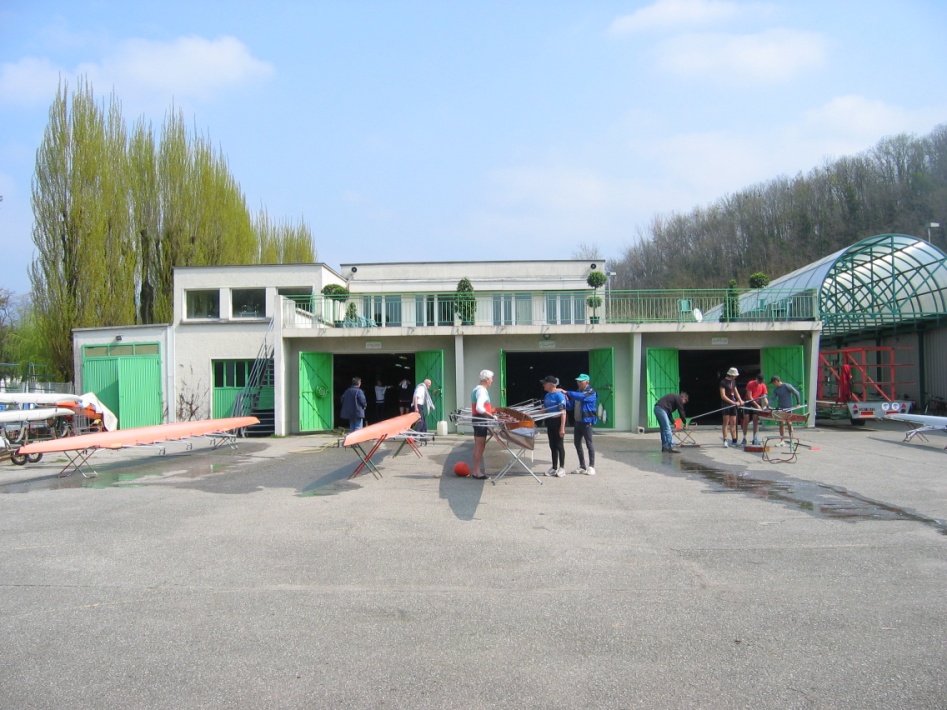 L’Entente Nautique :
Plus de 125 ans d’histoire
De grandes infrastructures :
 Une salle de réception
 Une salle de repos
 Un tank à ramer
 Une salle d’ergo
 Une salle de musculation indépendante
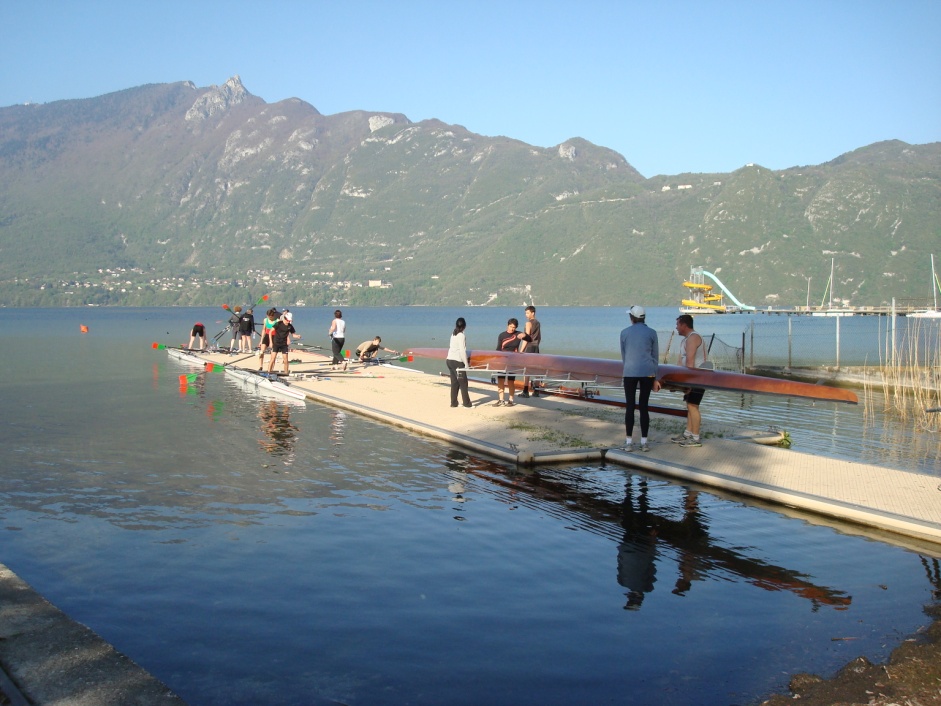 Mais aussi …
3 canots moteurs
 Une équipe disponible
 Un terrain de sport
 Une grande terrasse vue sur le lac
Le Club
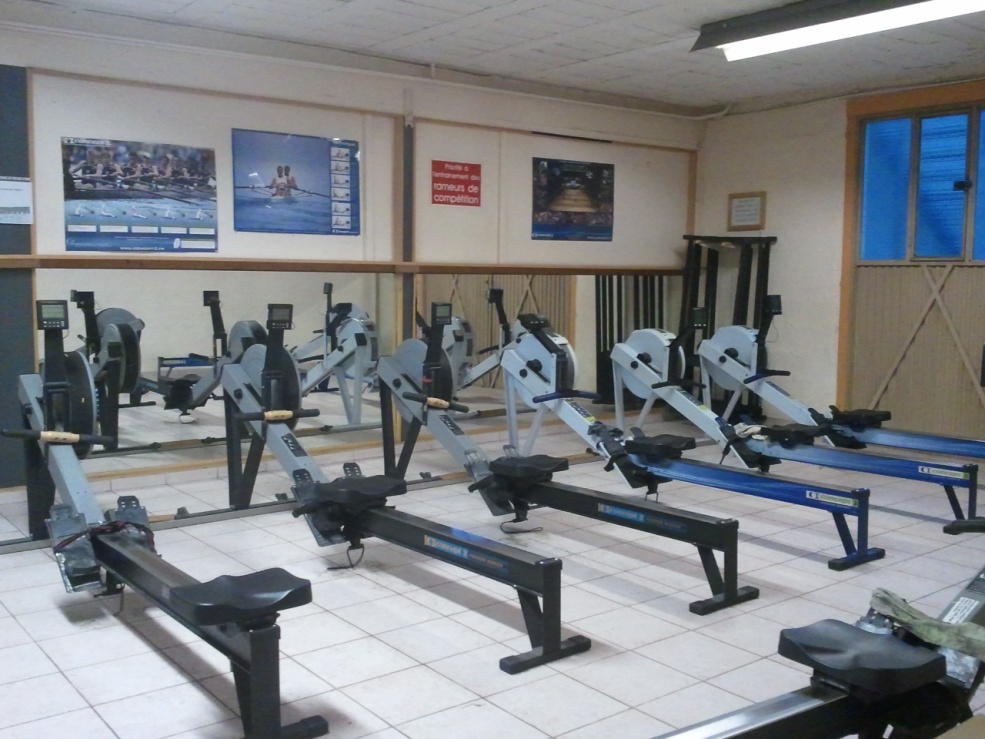 La Salle d’ergo :
 9 Ergomètres à disposition
 Salle indépendante
La Salle de musculation :
 De nombreux ateliers disponibles
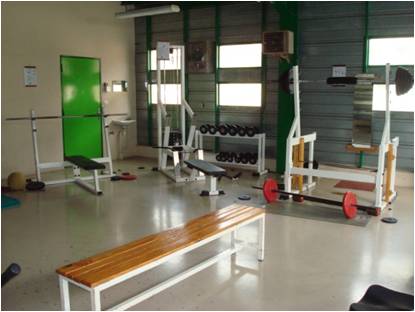 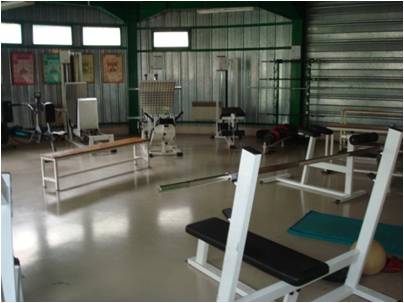 Le clubhouse
Le tank à ramer :
 Armement en couple ou pointe
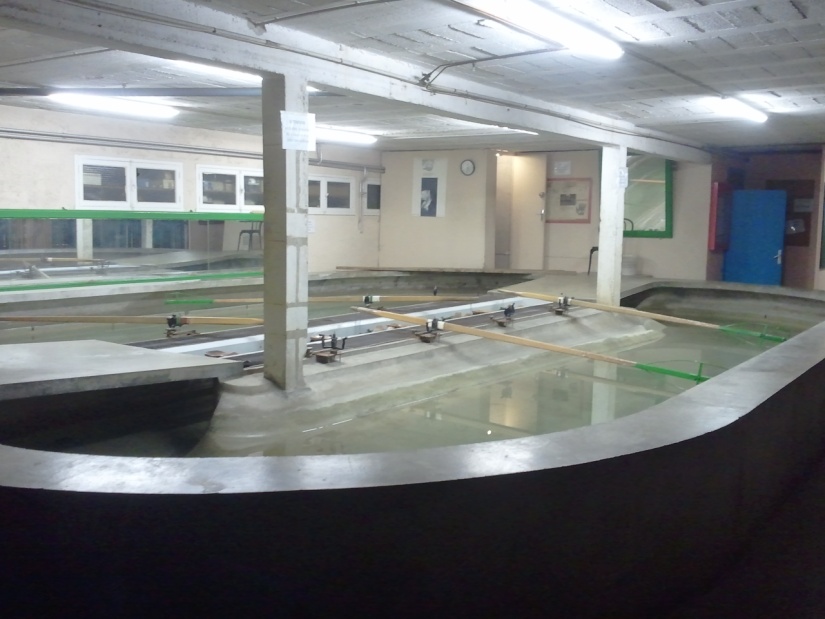 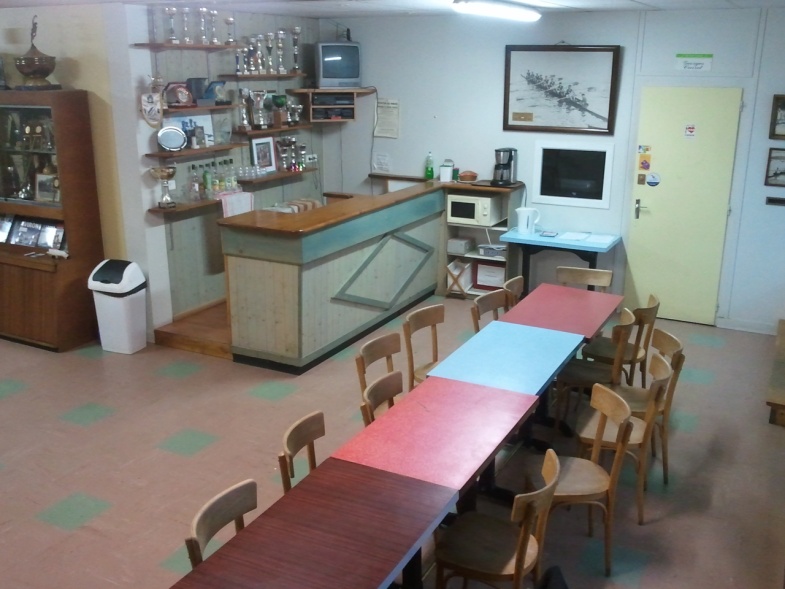 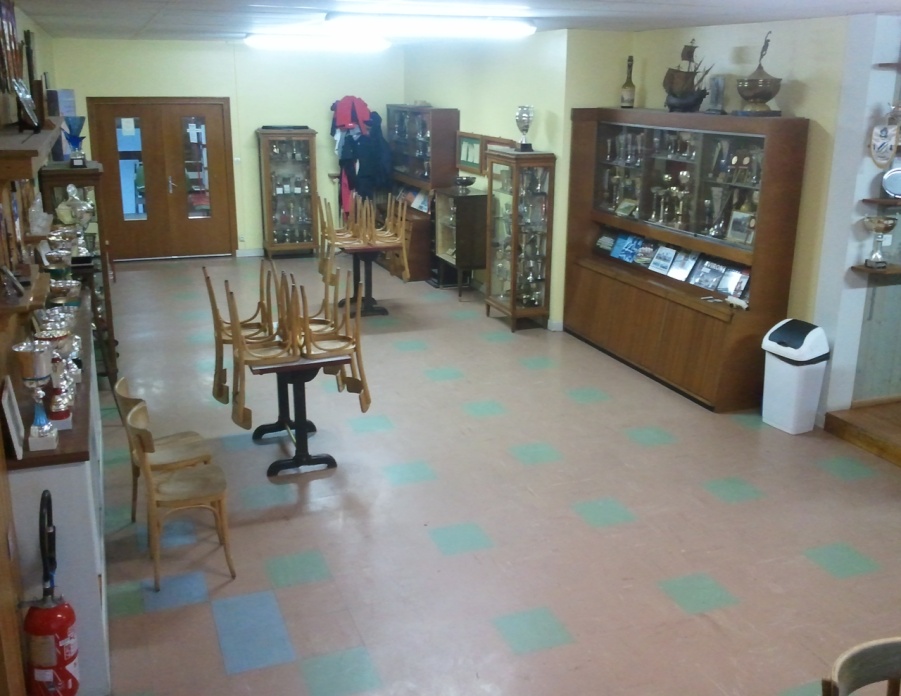 L’Accueil :
 Une salle avec bar, micro-onde, cuisinière, four
Un écran géant
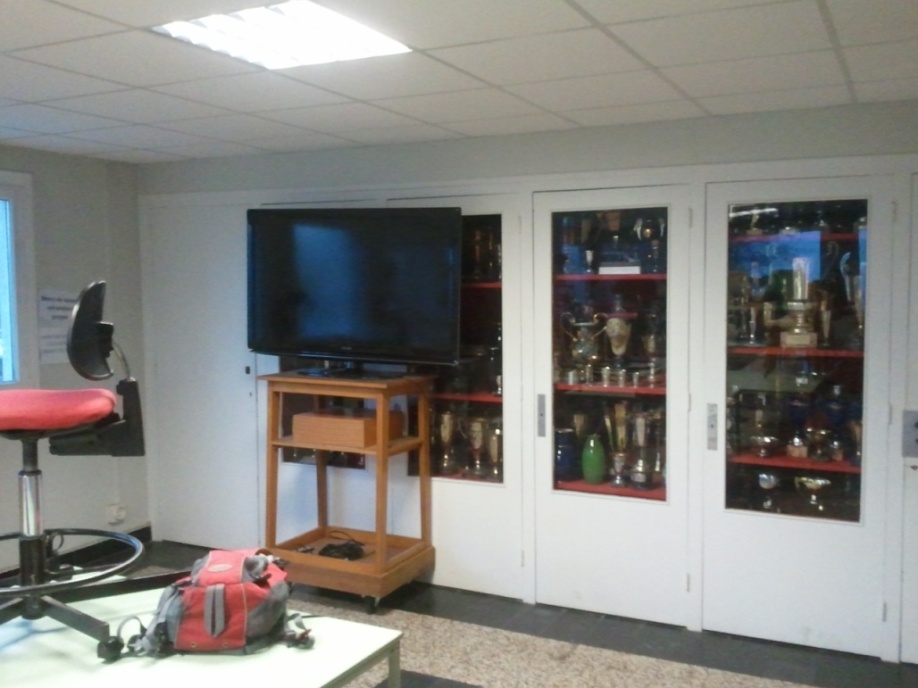 Location de bateau
Possibilité de louer des bateaux :
Un quatre sans barreur.
Deux quatres avec barreur.
Deux huits de pointe.
Des yolettes de couple.

Tous les bateaux que nous louons  sont des Empacher bois très bien entretenue  parfait pour l’entrainement.
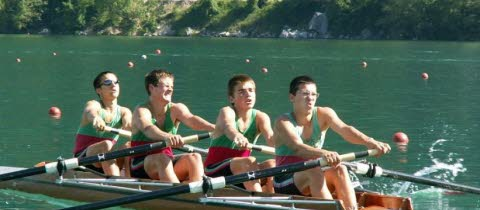 Autres activitées
D’autres activités sont possible suivant les saisons :
La pratique du ski de fond est possible jusqu’à fin mars (à 40 min d’Aix les bains en navette).
Vélo de route ou VTT (location possible).
Natation (piscine publique à 2 min à pied).
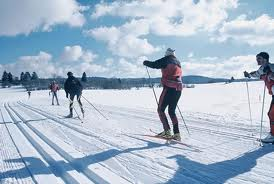 Ou loger ?
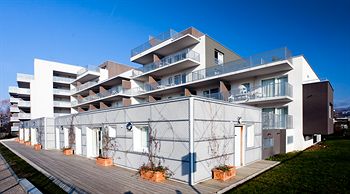 Nos hôtels partenaires :

 Residhotel
 Un hébergement à 5mn à pied
 62 appartements 4 pièces
 Services à la carte (petit déjeuner, parking couvert, etc.)
Residhotel – 159 avenue du petit port – 73100 AIX LES BAINS
Tel 04 79 34 67 55 – Fax 04 79 34 67 53 azurea@residhotel.com
www.residhotel.com

 Revotel
 Un hôtel 2 étoiles au cœur de la ville
 17 chambres insonorisées
REVOTEL – 198 rue de Genève – 73100 Aix-les-Bains
Tel 04 79 35 03 37 
Fax 04 79 88 82 99 
www.revotel.fr
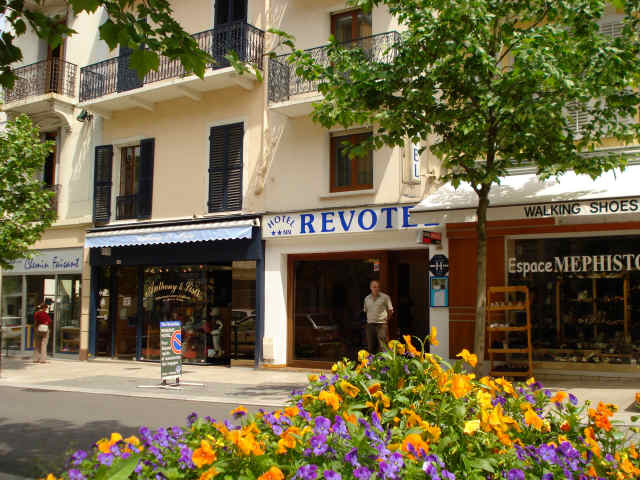 www.aixlesbains.com/fr/accueil-aix-les-bains.html
accueil@aixlesbains.com
www.savoiesport.com
info@savoiesport.com
Nous contacter
Vous pouvez nous contacter pour tout renseignements :


 Tarifs
 Disponibilité
 Informations pratiques


Stéphane BICHET
Tél. 04 79 88 12 07
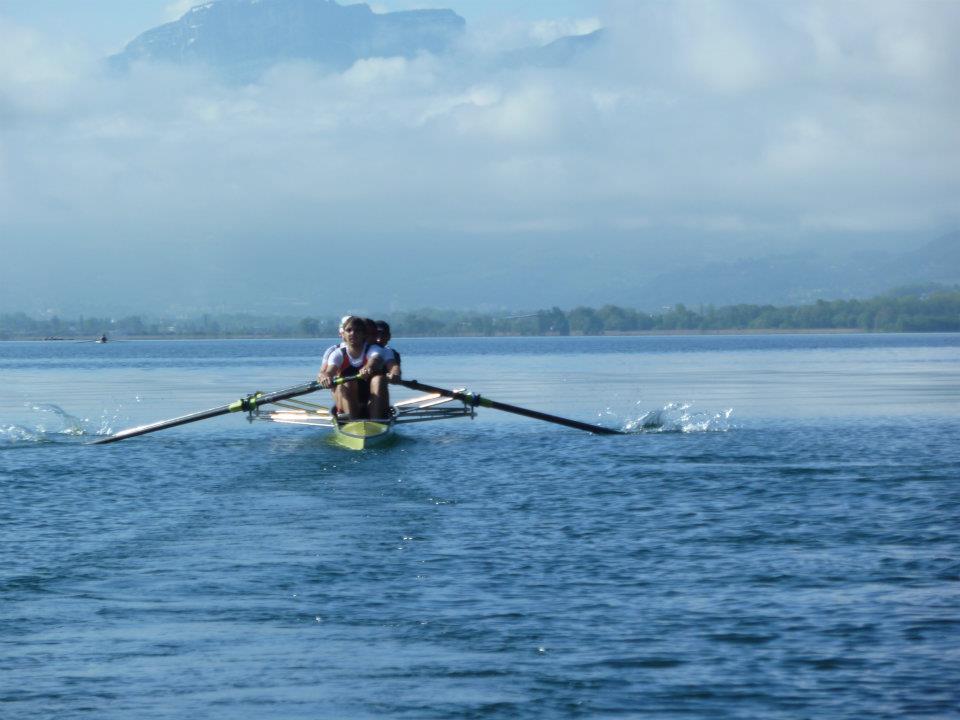 entente.nautiqueavironaix@orange.fr